Financial report 2017
NON-GOVERNMENTAL UNION "FOUNDATION FOR SUPPORT OF REFORMS IN UKRAINE"


Non-governmental union "Foundation for support of reforms in Ukraine" is an independent, non-governmental union that has been operating since 2015.



The Foundation was founded at the discretion of the National Reforms Council jointly with the European Bank for Reconstruction and Development, at support of International Renaissance Foundation. "Foundation for support of reforms in Ukraine" foundation was stipulated in a panel session of the National Reforms Council through the President of Ukraine and the other members of NRC.



Our objective and primary goal is to promote the development of Ukraine and improve the material well-being of its citizens by supporting the development and implementation of reforms in Ukraine.
The organization is financially backed by the international funders and separate Ukrainian and foreign organizations and citizens. All launched initiatives and implemented projects will be published in the Foundation annual reports and brief graphical reports in the course of the year.



The Governing bodies of the "Foundation for support of reforms in Ukraine" is the Meeting (the supreme governing body), Supervisory Board (supervisory body concerning statutory and financial activities and Fund assets permitted use) and the Executive Director.



The Executive Director of the Non-governmental union "Foundation for support of reforms in Ukraine" is Yuriy Shkil.
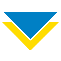 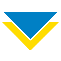 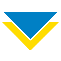 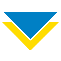 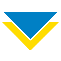 Financial report 2017
2
Funding contributions split by Donors
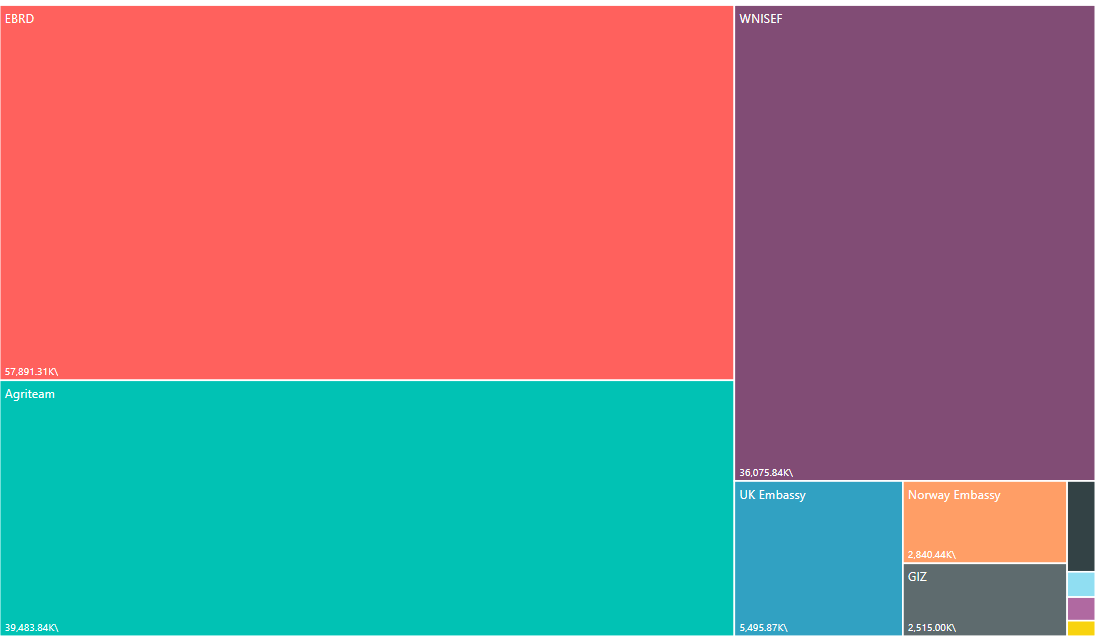 Financial report 2017
3
Funding contributions split by Projects
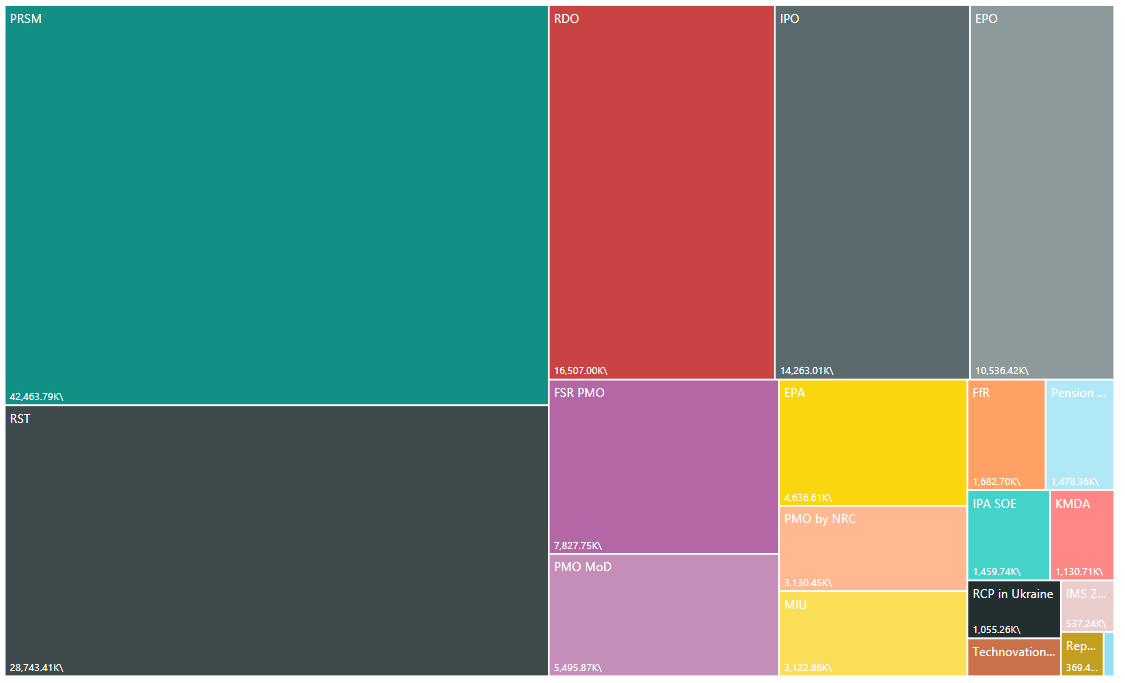 Financial report 2017
4
P&L 2017 Total
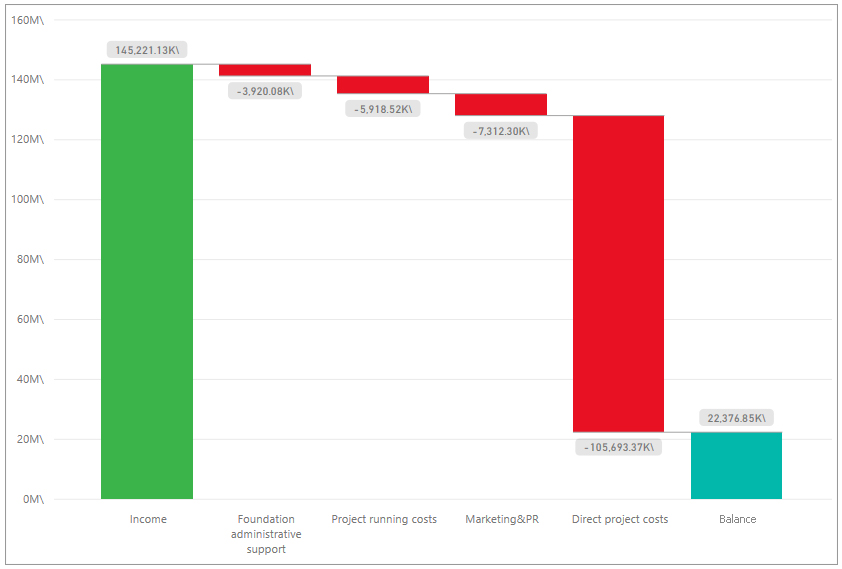 Financial report 2017
5
Professionals for reform support mechanism (PRSM)
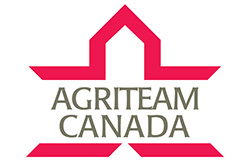 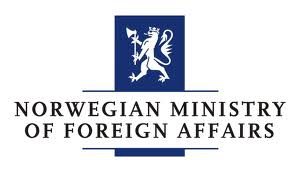 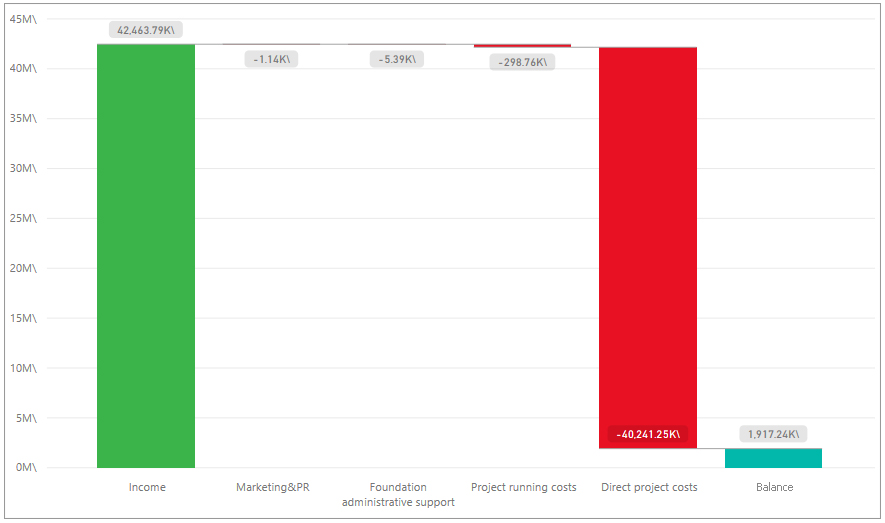 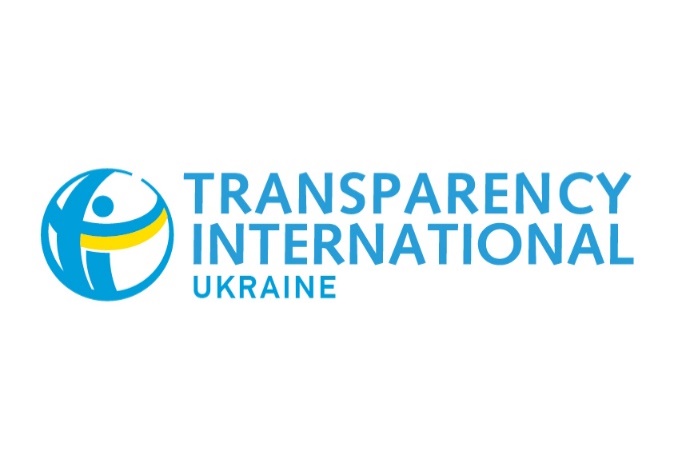 Project managers: 111
Financial report 2017
6
Support for institutions under the reform support architecture for Ukraine – Reform Support Teams(RST)
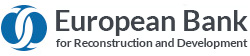 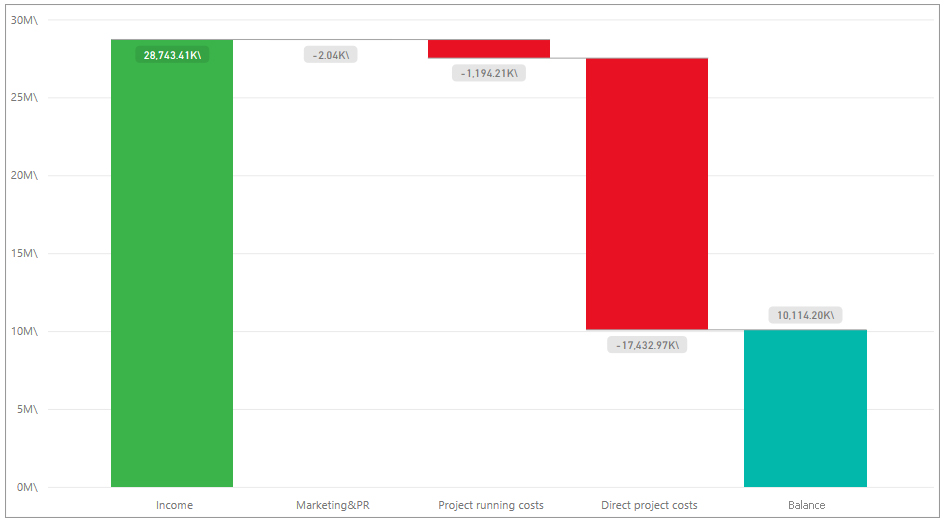 Project managers: 75
Financial report 2017
7
Support for institutions under the reform support architecture for Ukraine – Reforms Delivery Office(RDO)
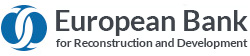 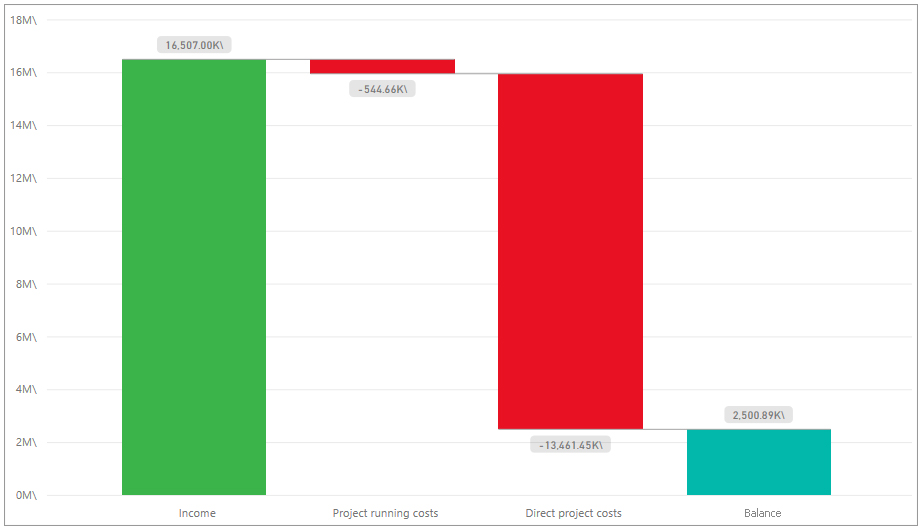 Project managers: 20
Financial report 2017
8
Project Management Offices for Financial Sector Reform in Ukraine (FSR PMO)
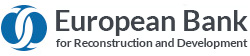 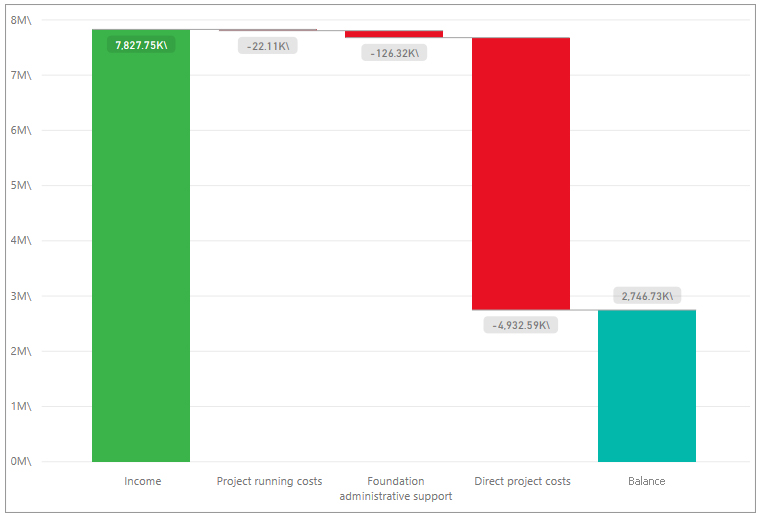 Project managers: 15
Financial report 2017
9
Support for institutions under the reform support architecture for Ukraine – Support Team of the National Reform Council (NRC ST)
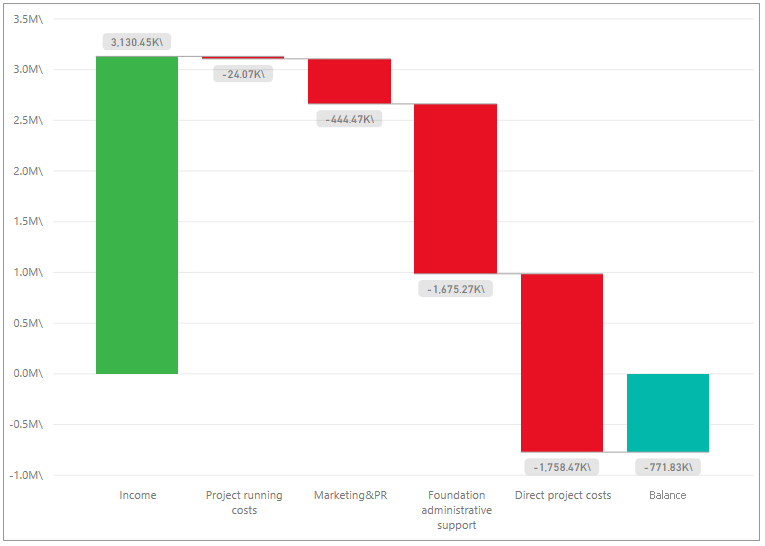 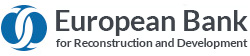 Project managers: 3
Financial report 2017
10
Investment promotion office (IPO)
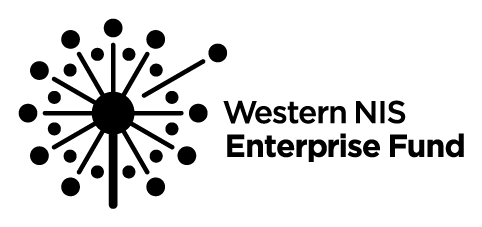 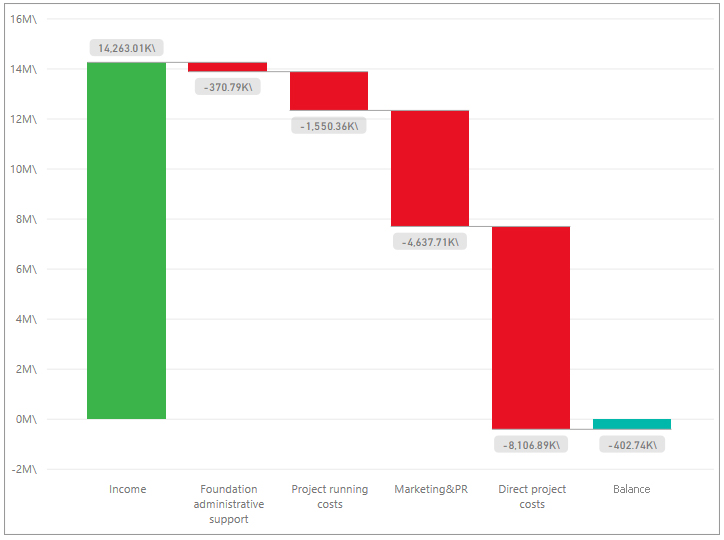 Project managers: 20
Financial report 2017
11
Export promotion office (EPO)
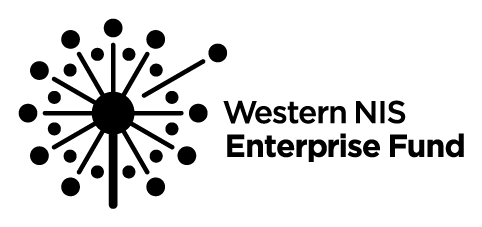 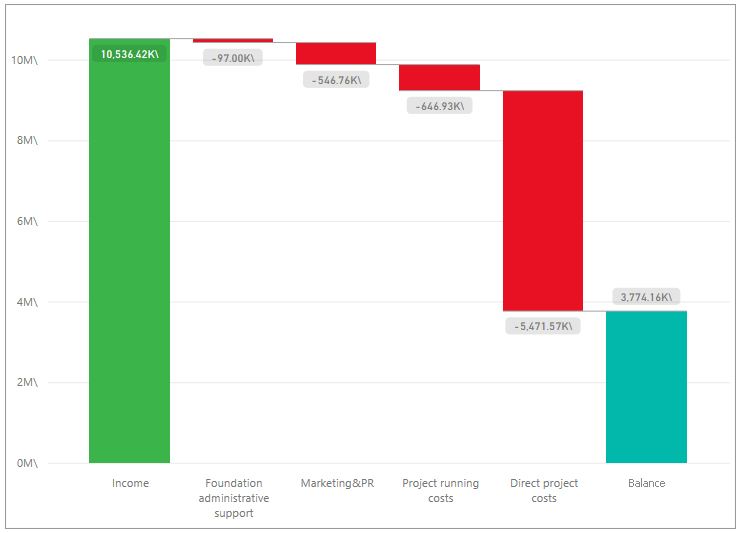 Project managers: 16
Financial report 2017
12
Support to infrastructure sector reforms (MIU)
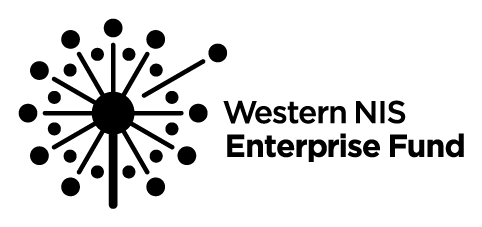 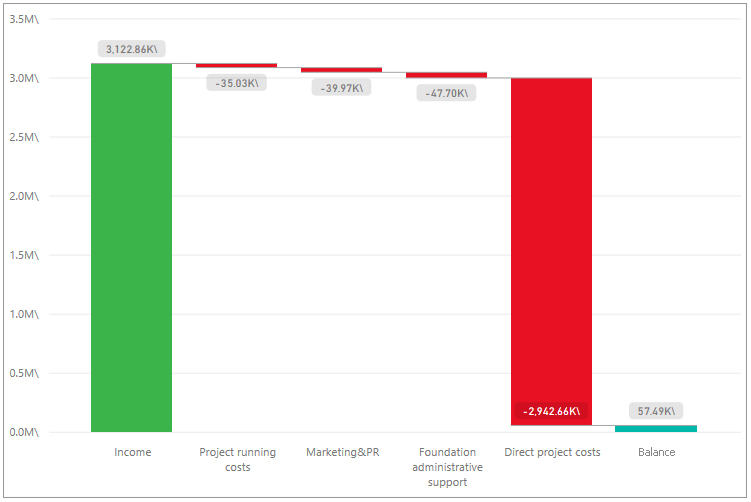 Project managers: 11
Financial report 2017
13
National Export Promotion Policy Development and Implementation Assistance (EPA)
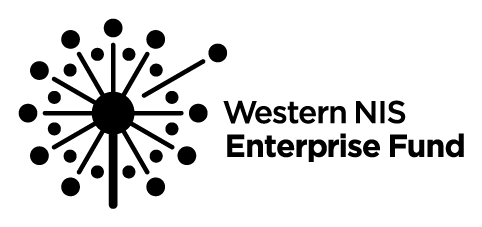 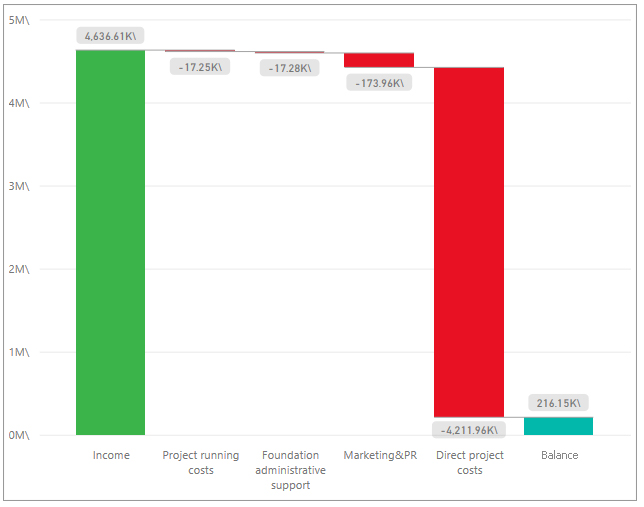 Project managers: 9
Financial report 2017
14
Increasing awareness about pension reform in Ukraine (Pension reform awareness)
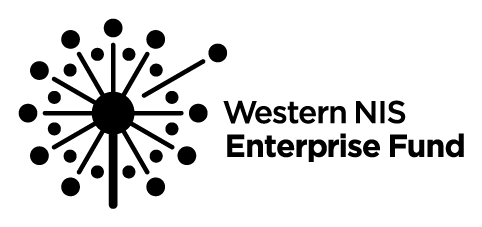 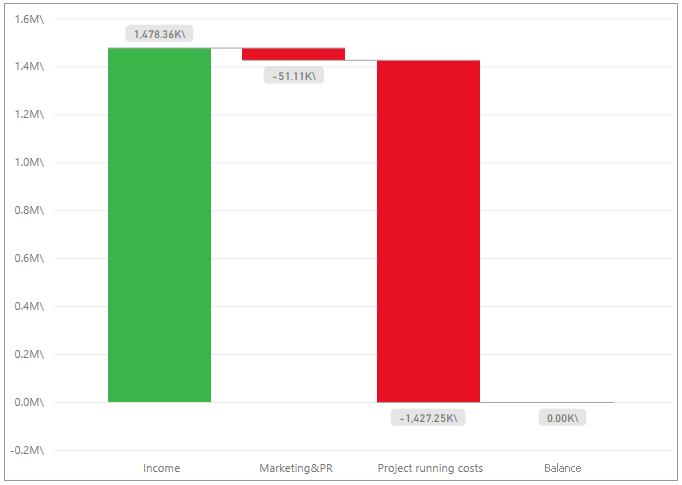 Financial report 2017
15
Correction, Update and Verification of Kyiv Advertising Fixture Location Data (KMDA)
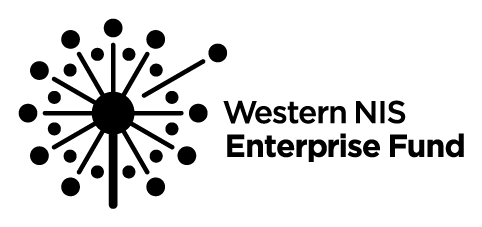 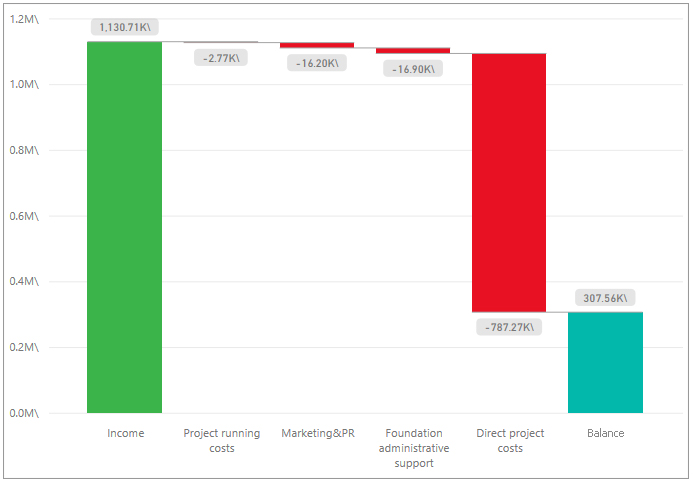 Financial report 2017
16
Technovation Challenge Ukraine (Technovation challenge)
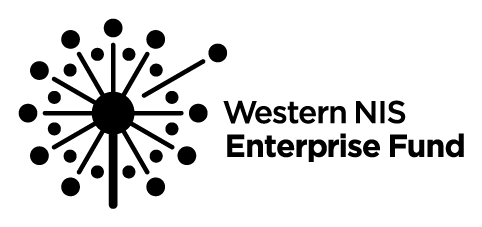 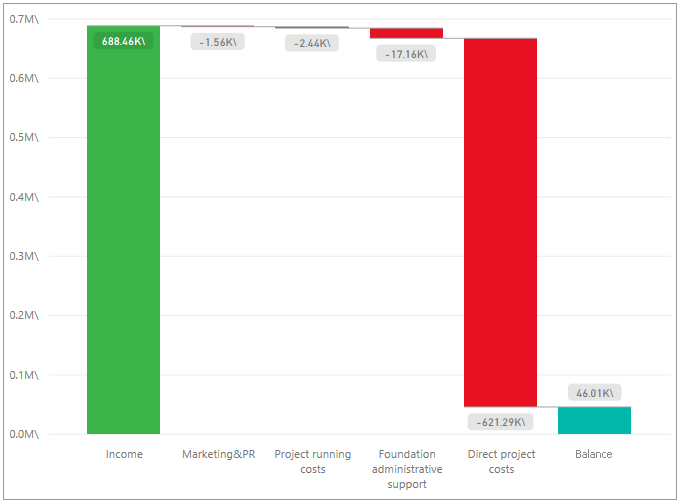 Financial report 2017
17
Printing the National Reforms Council Report “Reform progress monitoring 2016” (NRC report printing)
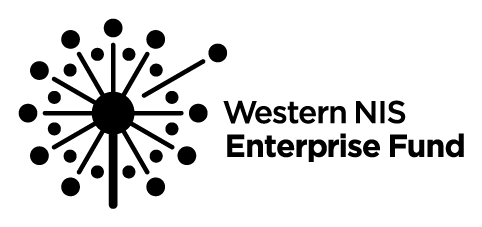 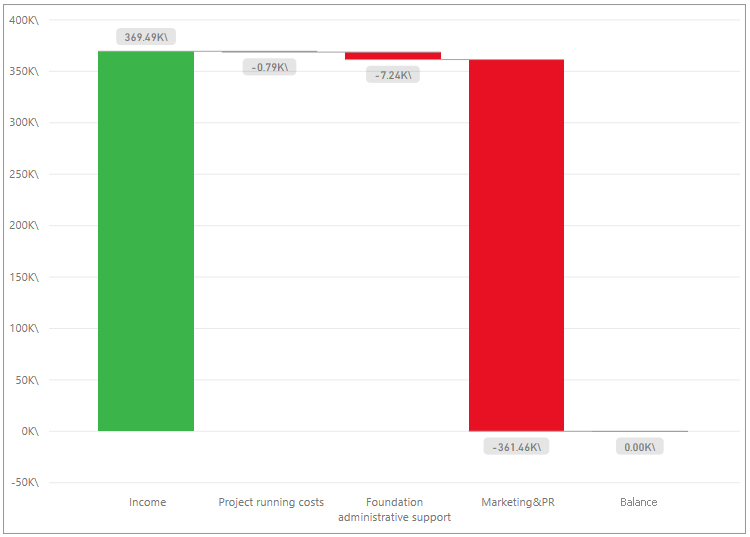 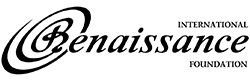 Financial report 2017
18
Project managers office for Ministry of Defense (PMO MoD)
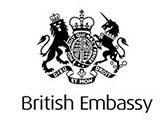 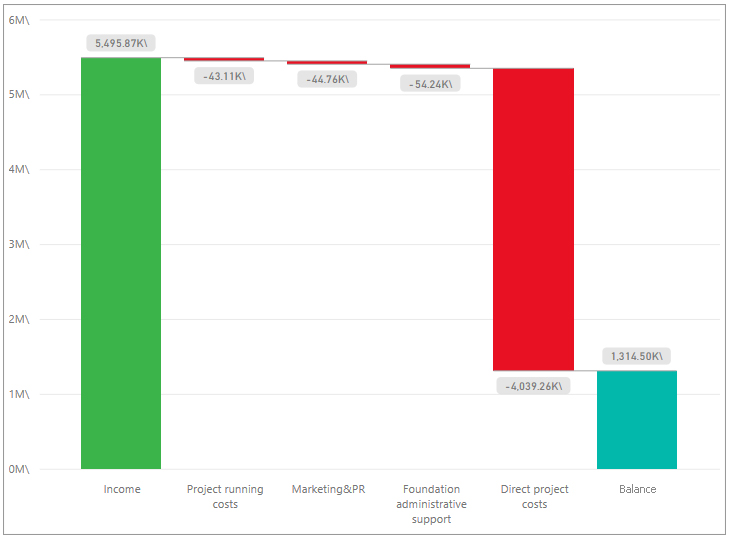 Project managers: 20
Financial report 2017
19
Investment promotion administration & State owned enterprises (IPA SOE)
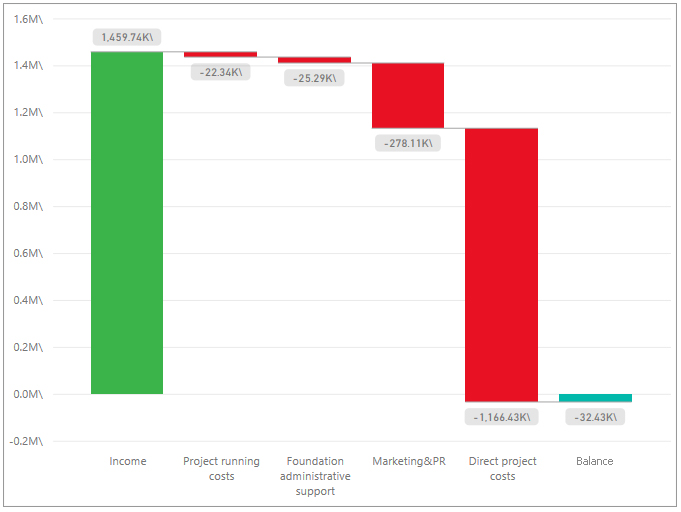 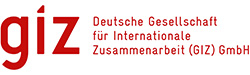 Project managers: 8
Financial report 2017
20
Reforms communication project in Ukraine (RCP in Ukraine)
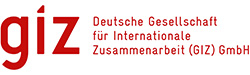 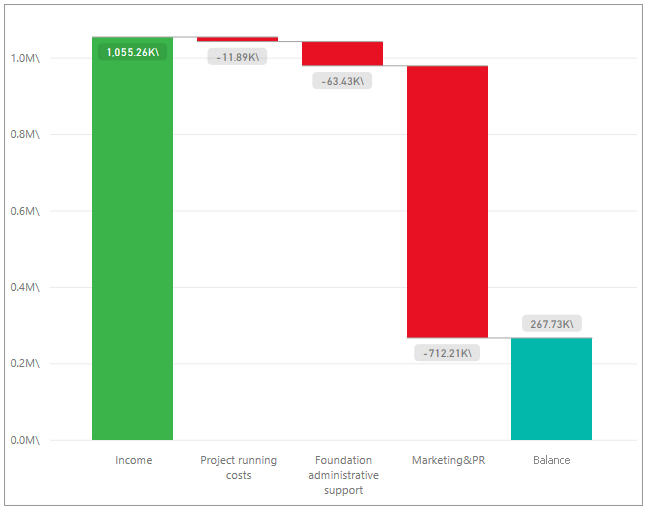 Project managers: 4
Financial report 2017
21
International Mayors’ Summit 2017 (IMS 2017)
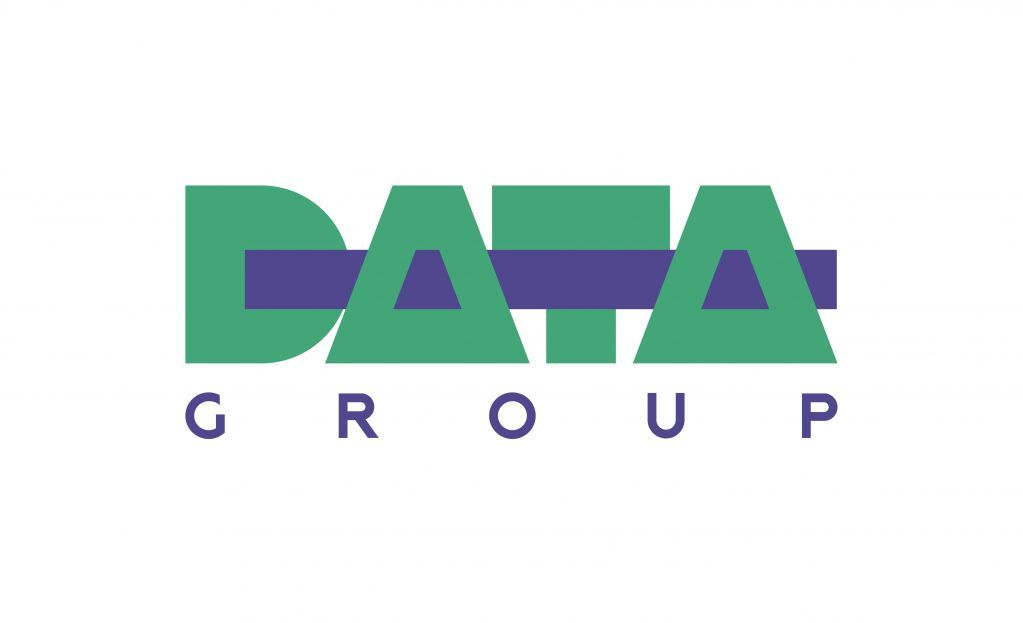 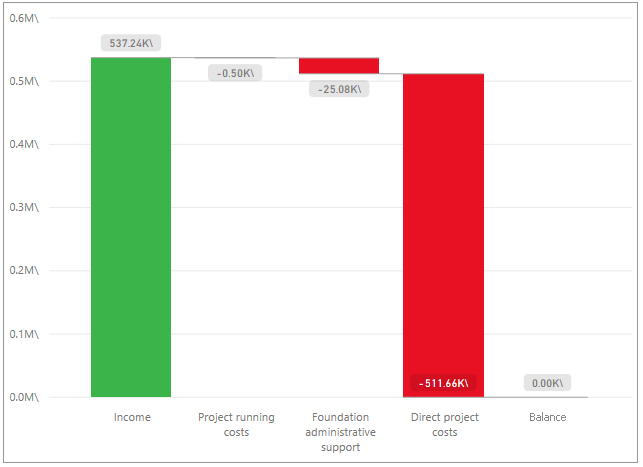 Financial report 2017
22
Support to the Implementation of the European Union – Ukraine Association Agreement” Project (EU-UA Association Agreement)
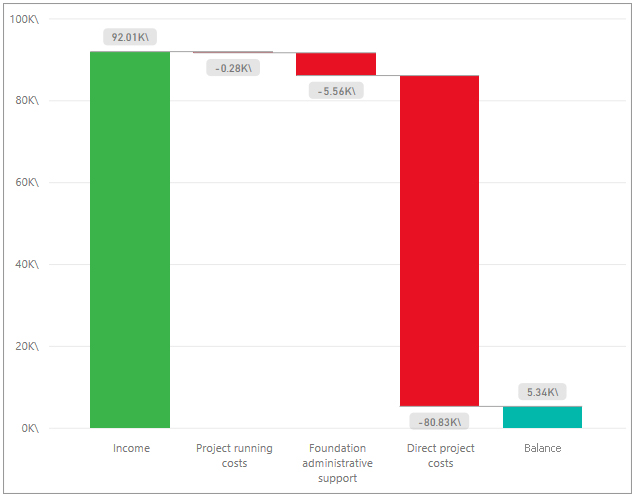 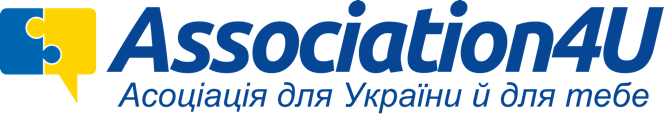 Financial report 2017
23
Expenditures breakdown by category
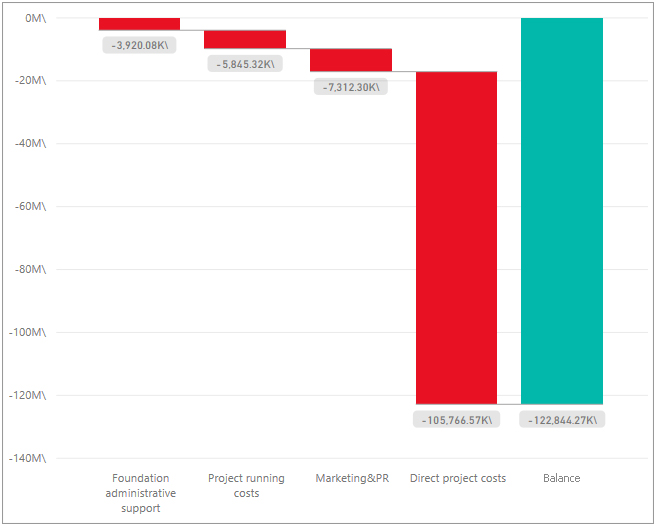 Financial report 2017
24
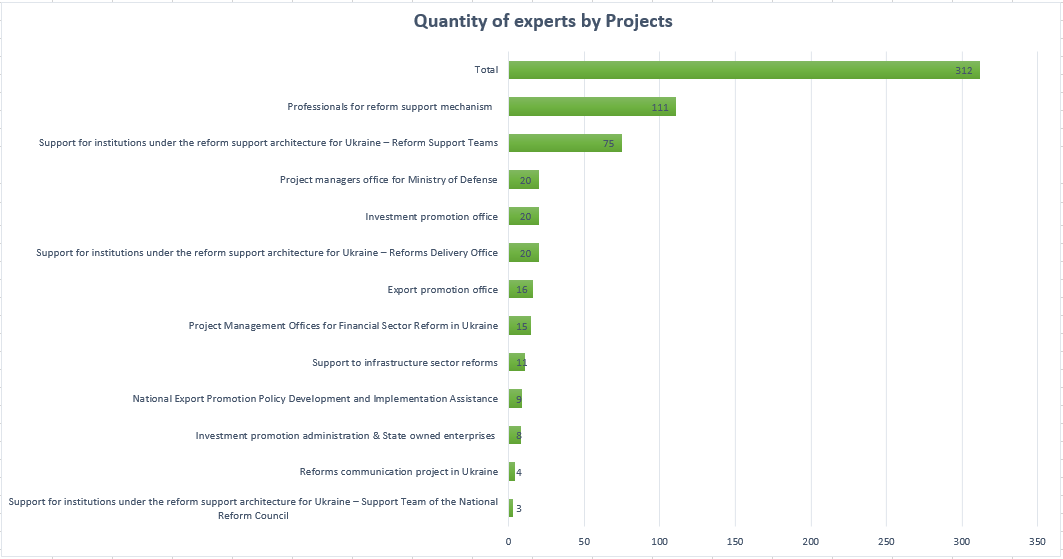 Financial report 2017
25